TATT
A BIG
-
Chat
March 13, 2025
thanks to…
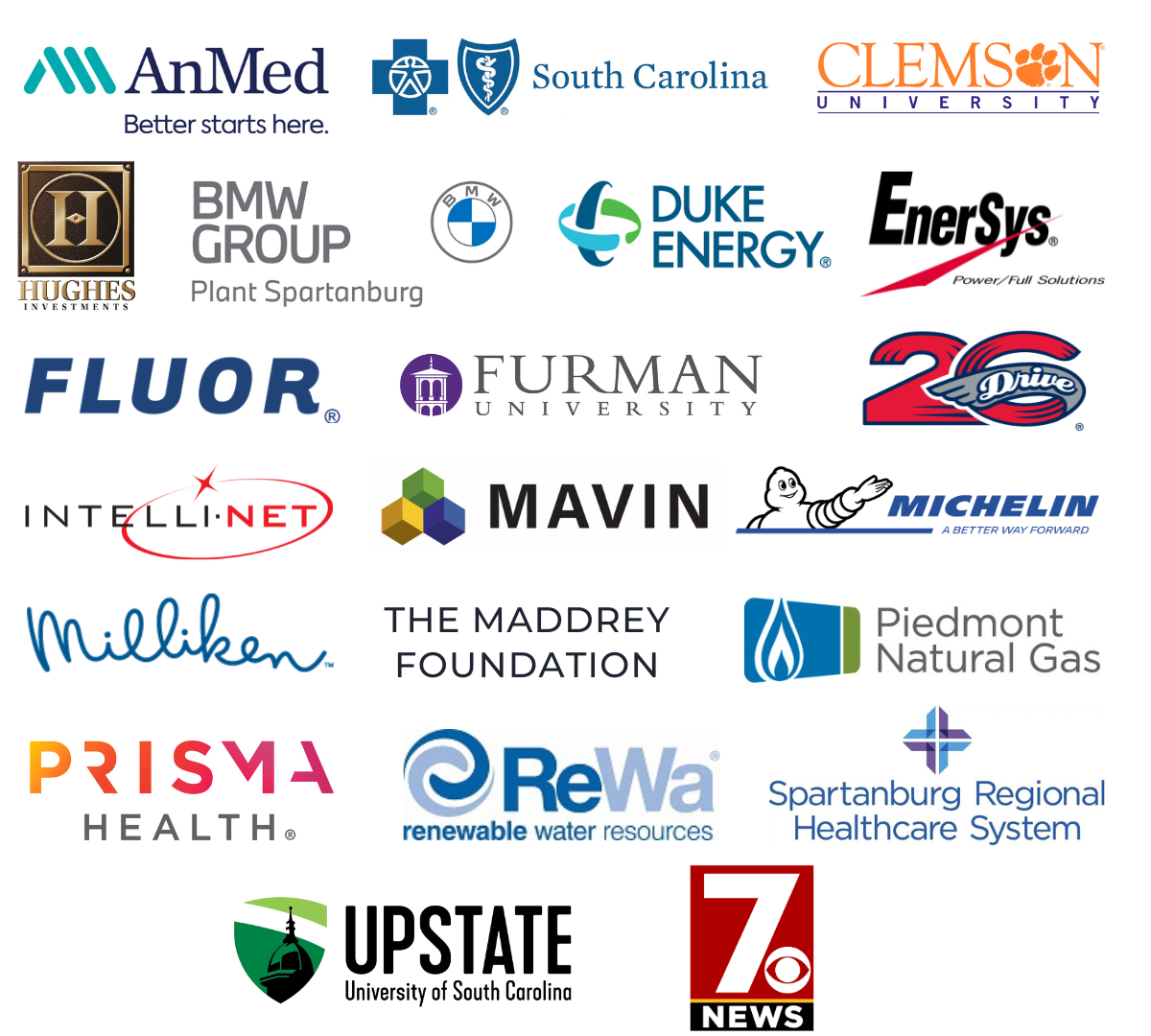 Welcome   
Racquel Collier, Ten at the Top Board Member

Guest Speaker
Jeff Brown, Greenville Drive

Resource Update                                                                                    
Shirrod Washington, Boys & Girls Clubs of the Upcountry
                                                                                                                                                    
Adjournment                                                                                    
Racquel Collier, Ten at the Top Board Member
Our

		  Partners
Leadership-Level
Next TATT Chat -  April 10, 2025